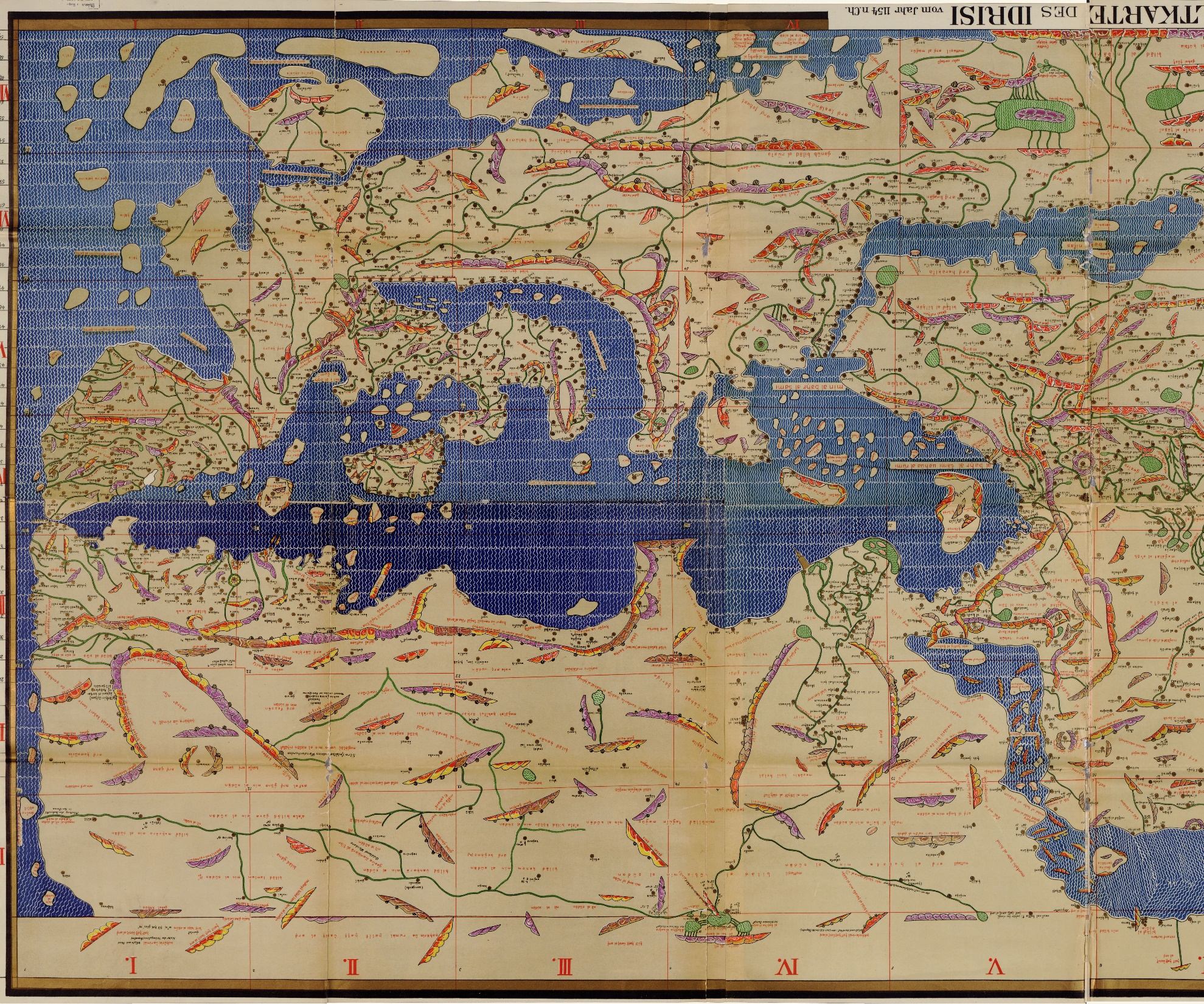 The western half of 
Mohammed al-Idrīsī’s Charta Rogeriana, 1154
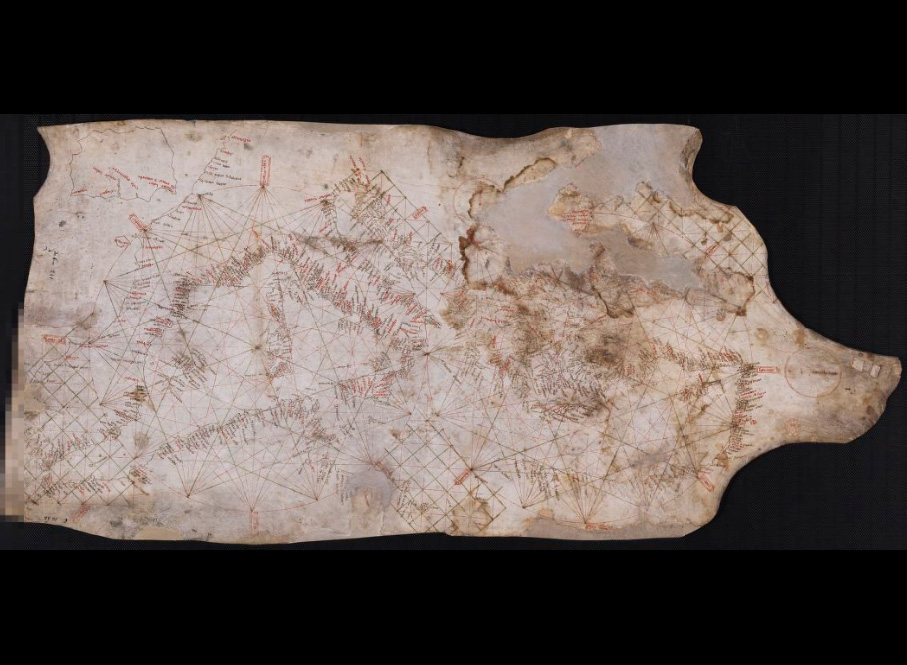 Carte Pisane, c.1270

Bibliothèque Nationale de France,
Rés. Ge. B. 1118
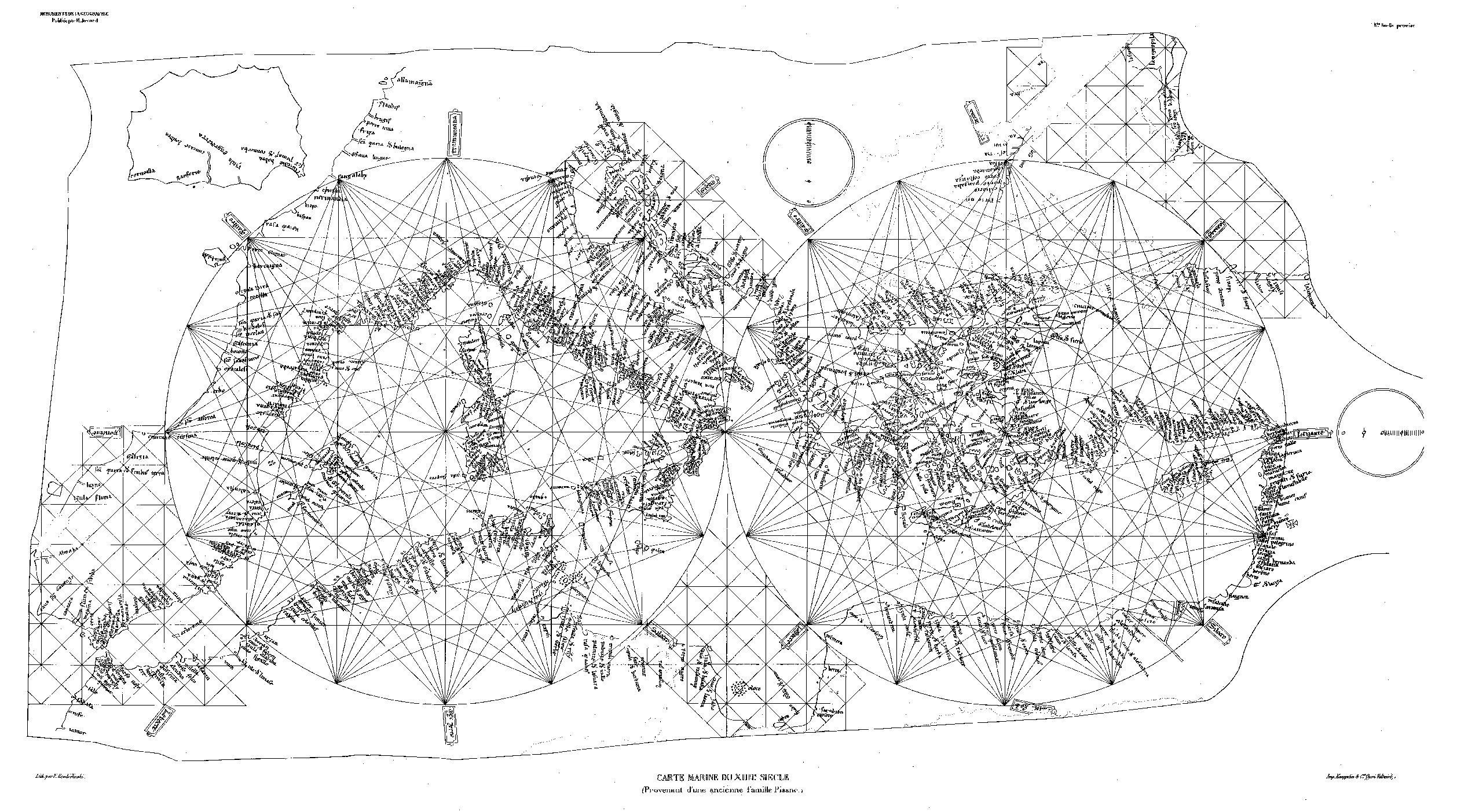 Carte Pisane (c.1270)
Re-drawing for Jomard 1852
(including detail now missing, e.g. from the Black Sea)
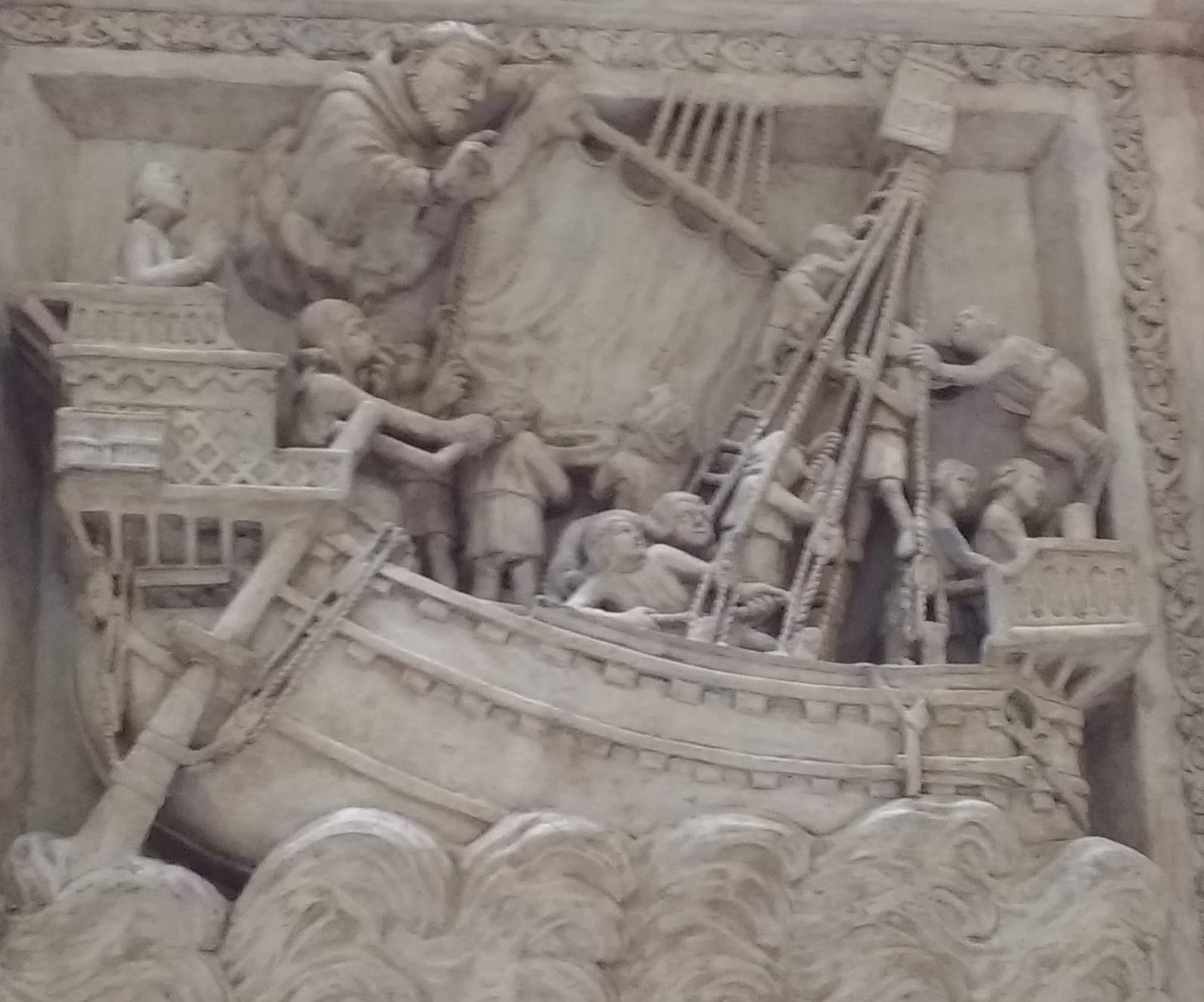 Tomb of St Peter Martyr, Milan. 1338 by Giovanni di Balduccio
Plaster cast, by Eduardo Pierotti, 1869

Courtesy of the Victoria and Albert Museum
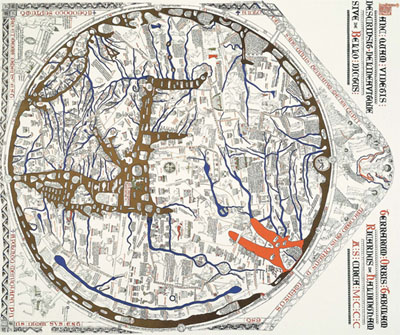 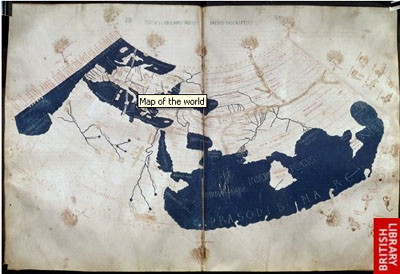 Ptolemy, 15th century 

(British Library, Harley
 
MS 7182)
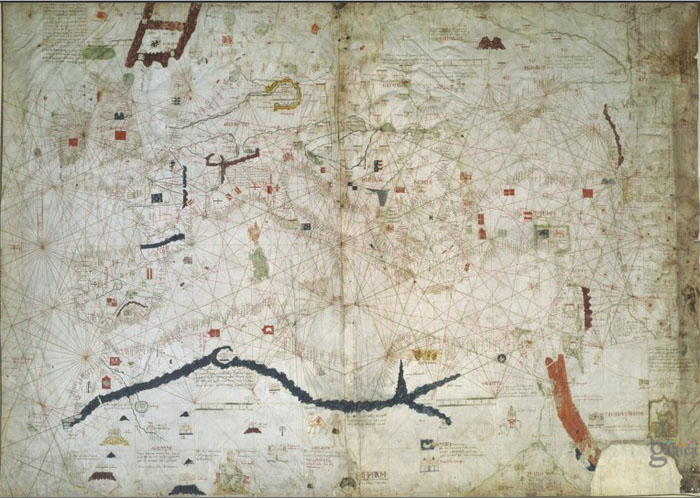 Hereford Mappamundi c.1300
(Hereford Cathedral)
Angelino Dulceti, 1339 (Bibliothèque Nationale 
de France, Rés. B. 696)
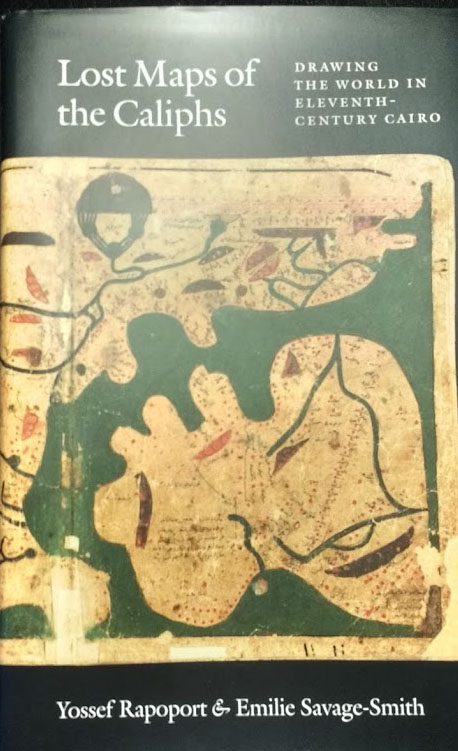 2018:
about the ‘Book of Curiosities’
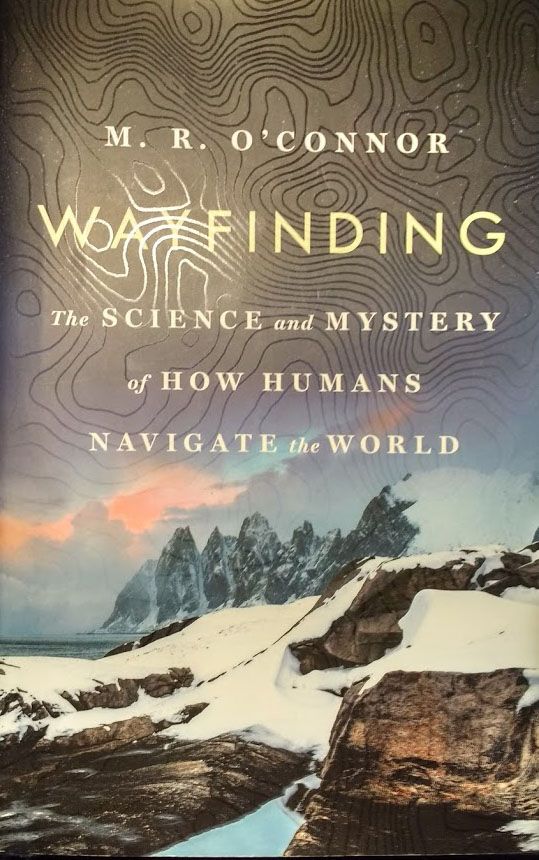 2019
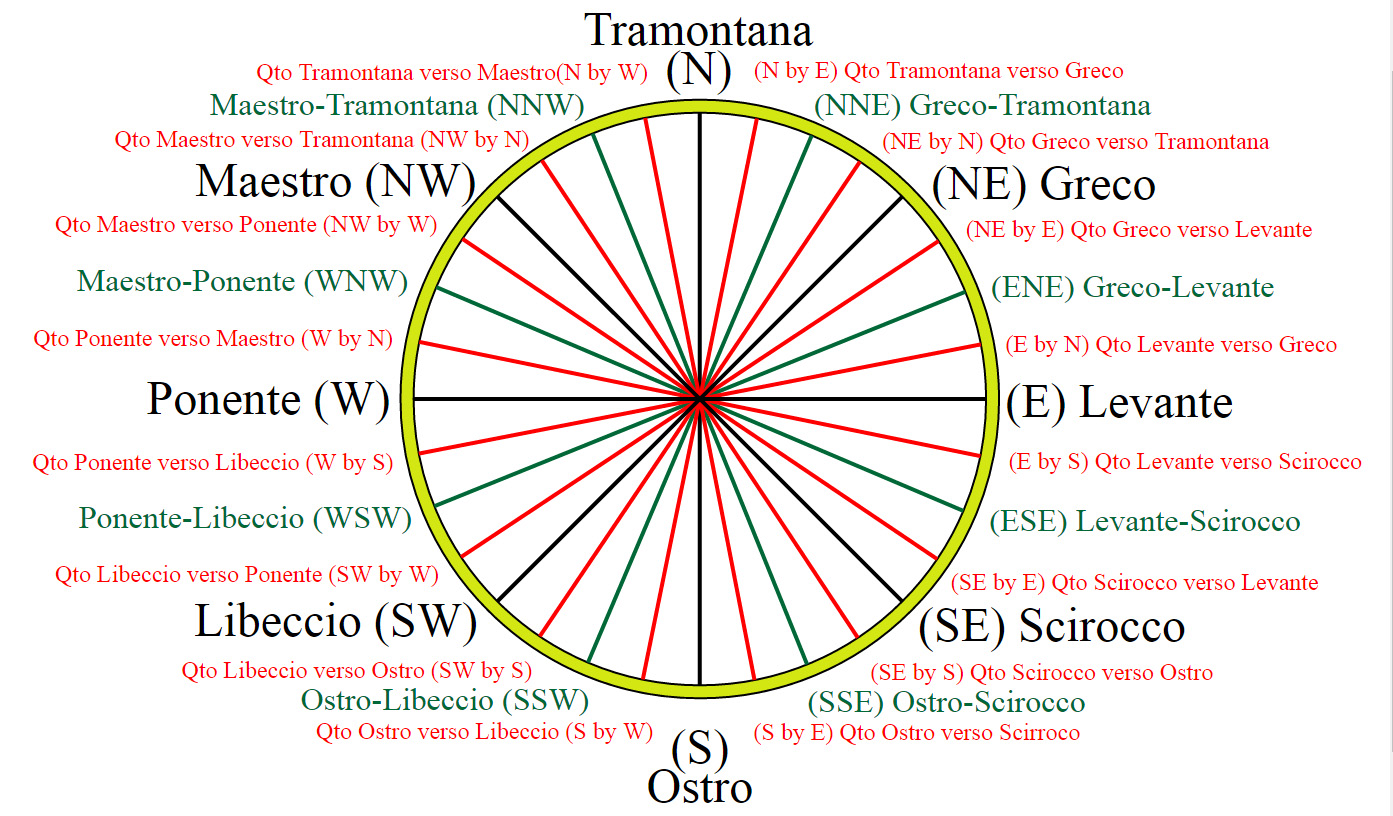 32-point wind compass
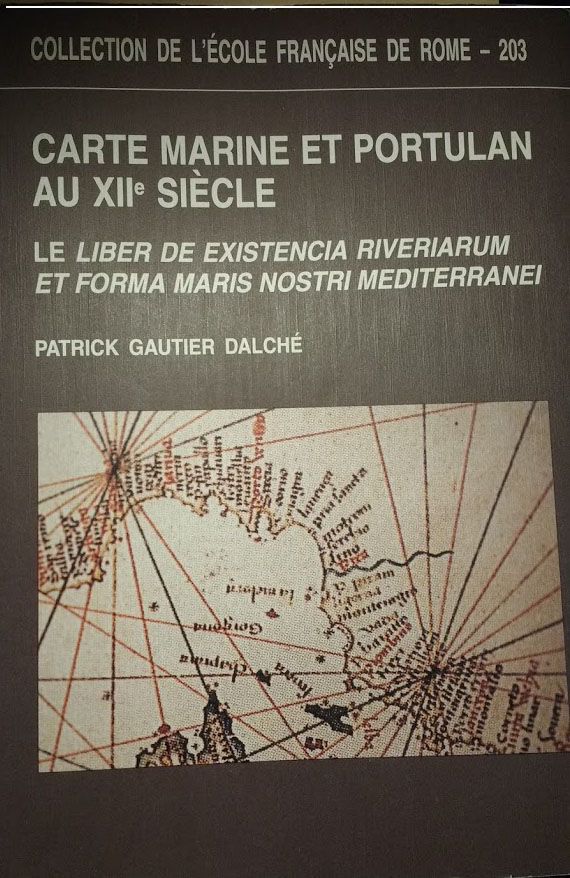 1995
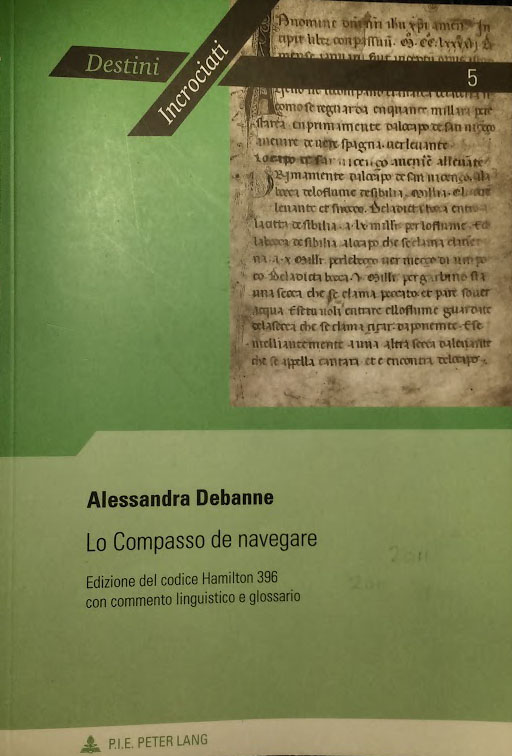 2011
The Liber’s pelagic courses for the central Mediterranean
(Patrick Gautier Dalché, 1995)
Pelagic courses  from the Liber

Showing the four courses ending at Tripoli and the single one from Alexandria
The scale bar from the Carte Pisane, c.1270
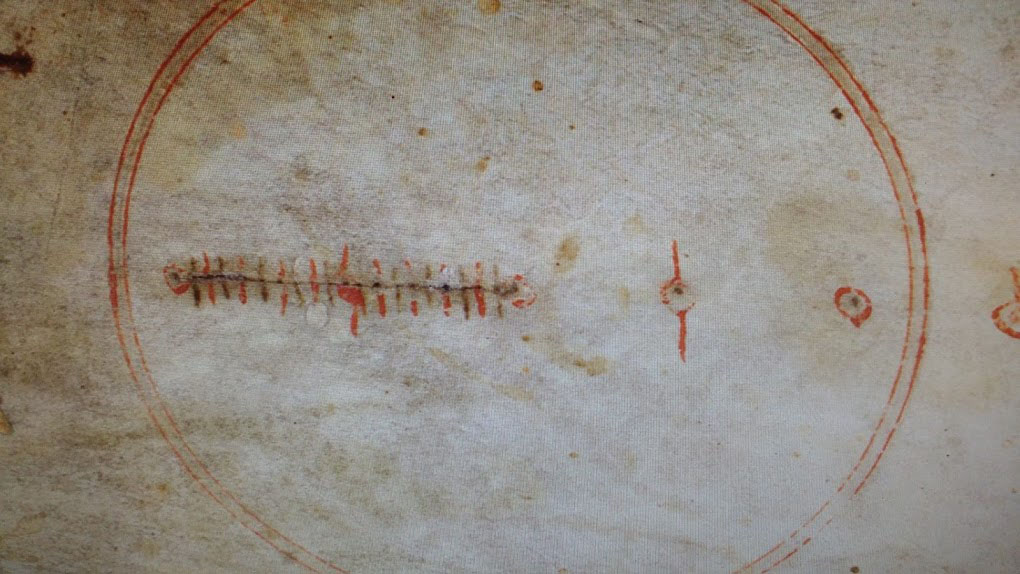 Note that each of the smallest divisions represented 5 miles so that each group of ten covered 50
Visibility in the Mediterranean
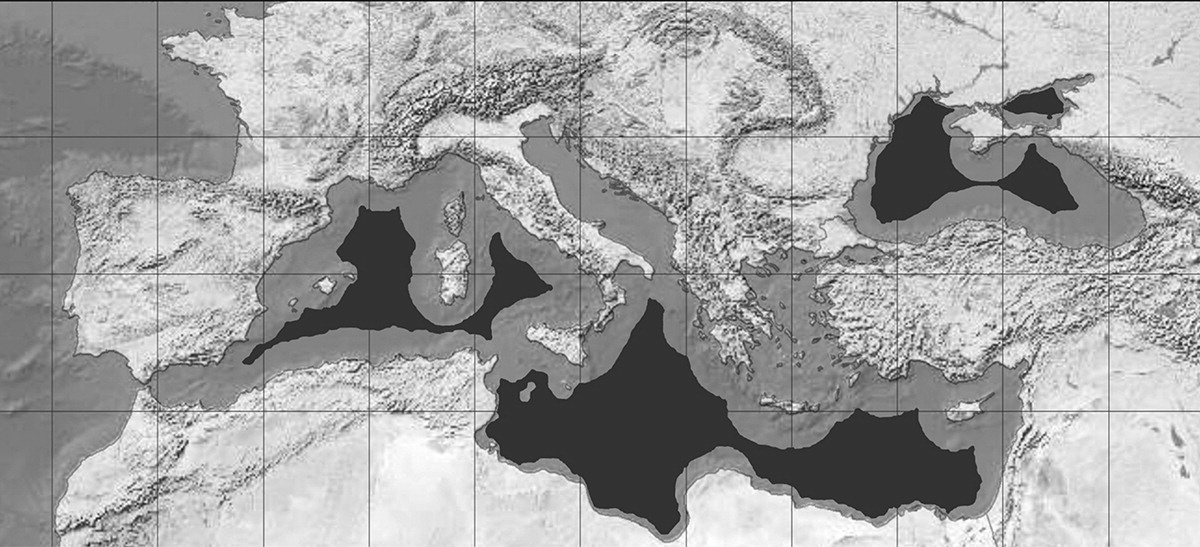 Grey areas provided a ship’s crew with sight of some land at least; when in a black zone no land will be visible at all  
                              Courtesy of Joaquim Alves Gaspar and Imago Mundi Ltd. From Imago Mundi 71:1 (2019) p.12
Standard colours for the compass directions: 
black (for primary directions) then green, last red
black       red       green          red                          black                            red
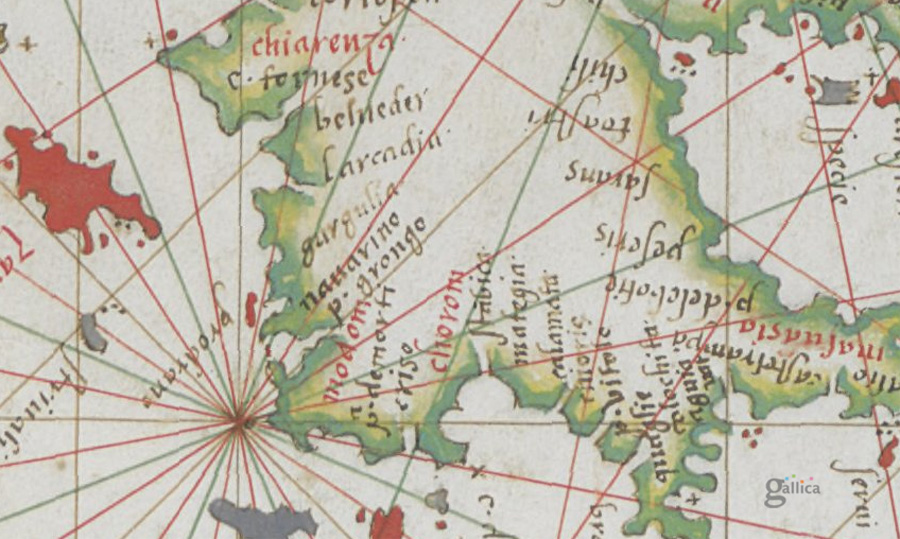 green
red
black
Diogo Homem, 1574 (Bibliothèque nationale de France, DD. 2006)
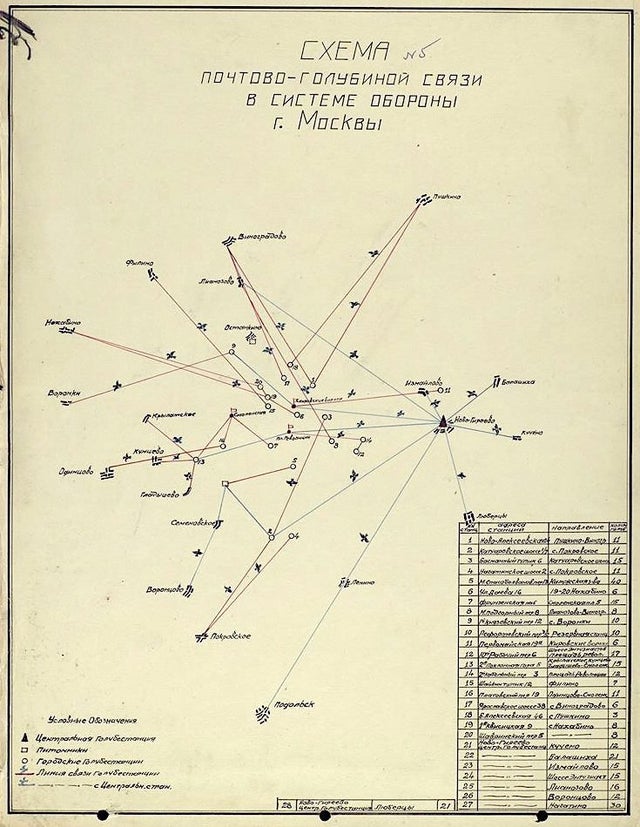 Scheme of pigeon post communications in the defence system of Moscow (1941)

Courtesy of Reddit.com
Patrick Gautier Dalché’s introduction to the Liber de existencia riveriarum (p.81)
Lines 191-197 of the Liber’s transcribed text
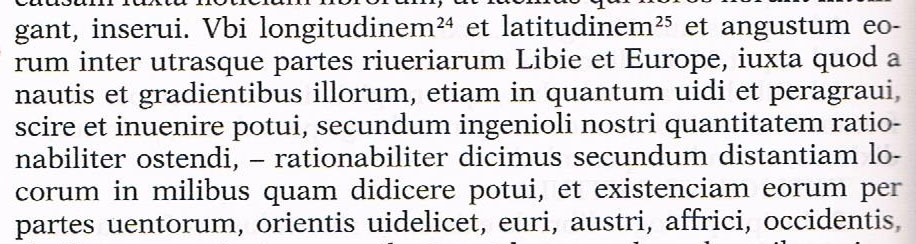 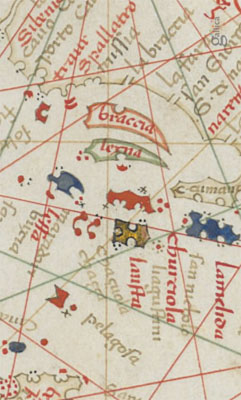 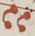 Dalmatian islets
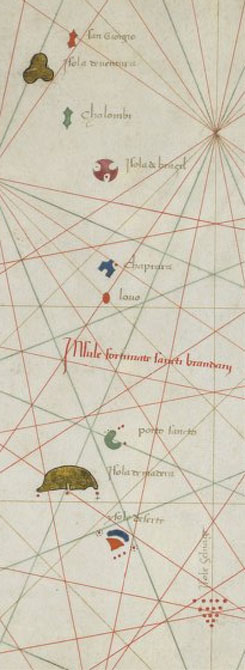 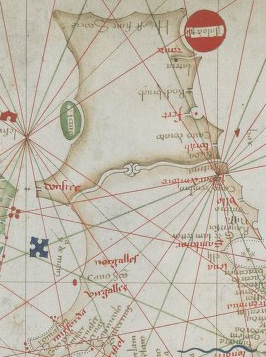 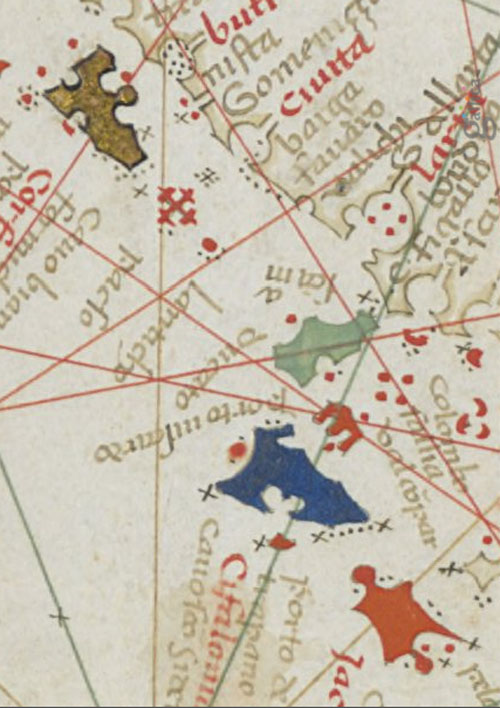 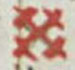 Brazil
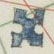 Scotland and the Isle of Man
Paxos
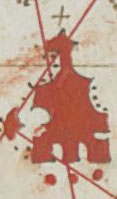 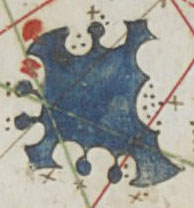 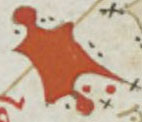 Madeira
Zakynthos
Limnos
Madeira and  various  mythical Atlantic islands
Skyros
All details from: Grazioso Benincasa, 1466 or 1467 (Bibliothèque nationale de France)
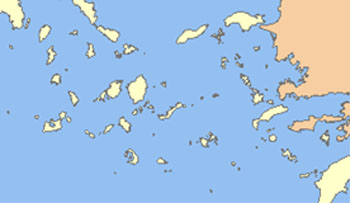 Which version of the southern Aegean would be easier to memorise?
modern outline
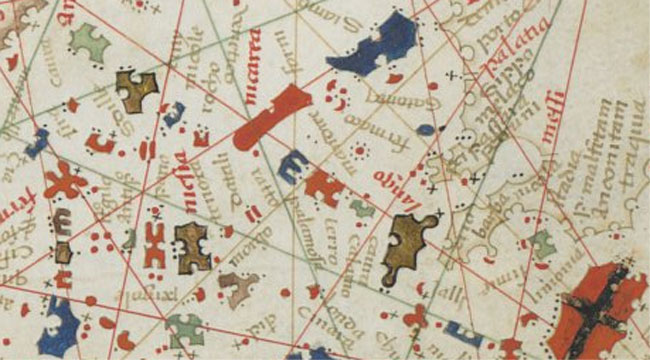 Benincasa 1467
Dubai, ‘The Universe’
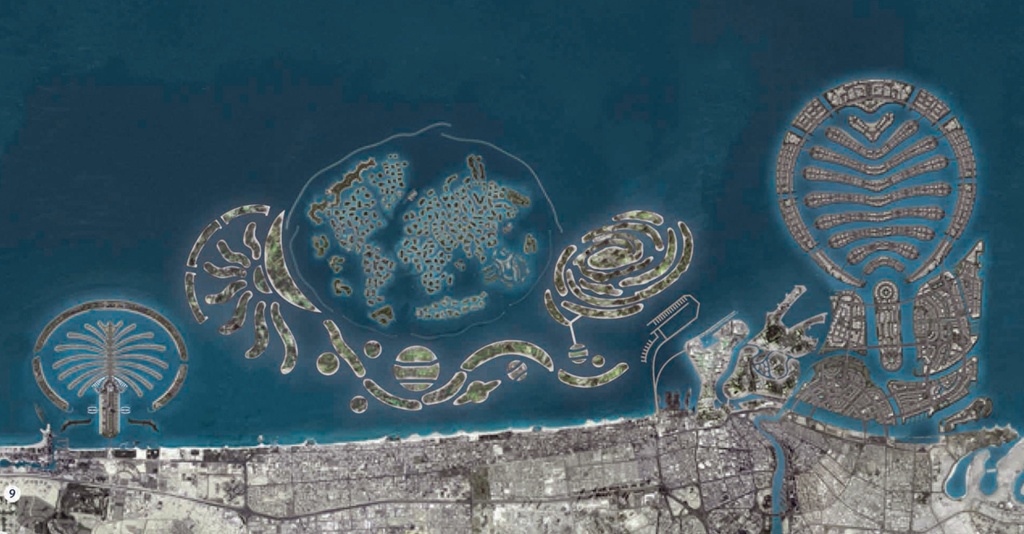 Did the architects realise they were continuing a long tradition?
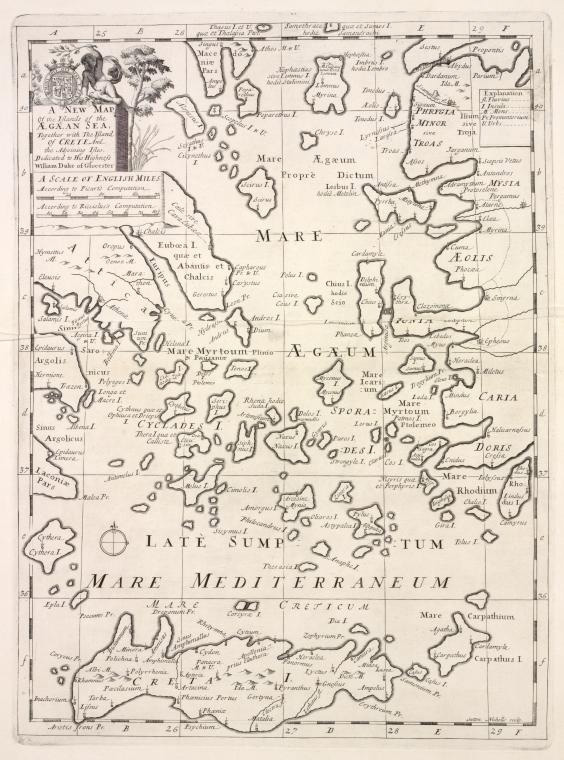 The shape of the Aegean, as taught to a future king
Edward Wells. New 
Set of Maps both of Ancient and Present Geography, 1700.  

Dedicated to his pupil in Christchurch, Oxford, William, Duke of Gloucester and son of the future Queen of England, who died that year, aged 11.

New York Public Library Map Division
The Sea of Azov
different types of navigational symbols
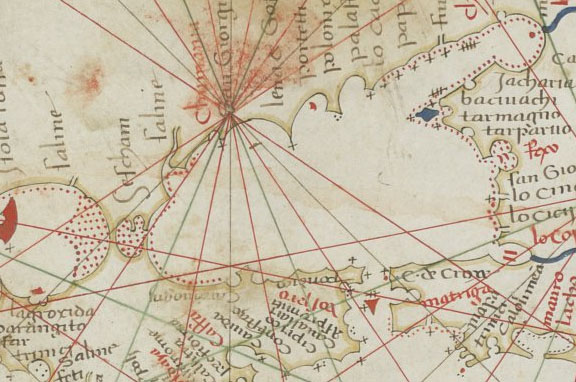 The coded dangers:
Black cross = rock
Line of those = reef
Red dots = sand or mud shoal
Grazioso Benincasa, 1466 (Bibliothèque nationale de France, DD. 2779)
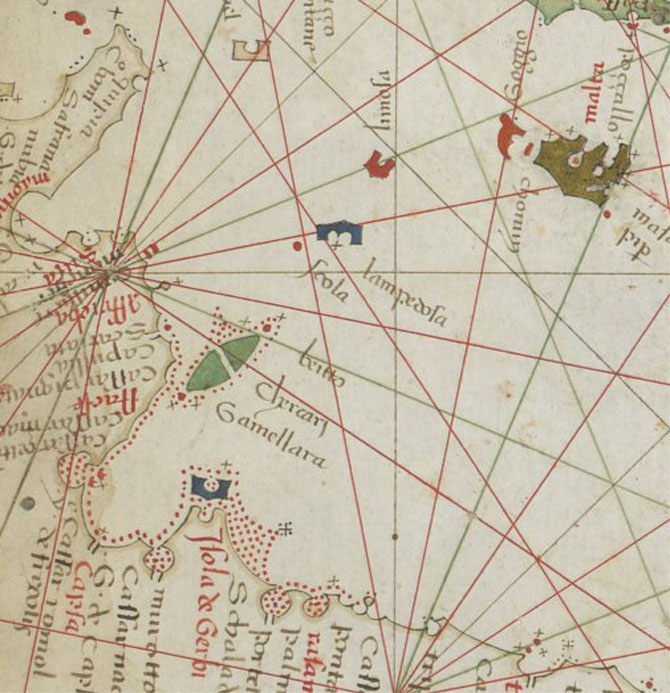 Demonstrating the different types of navigational symbols for dangers
Tunisia and Libya
Grazioso Benincasa, 1466 (Bibliothèque nationale de France, DD. 2779)
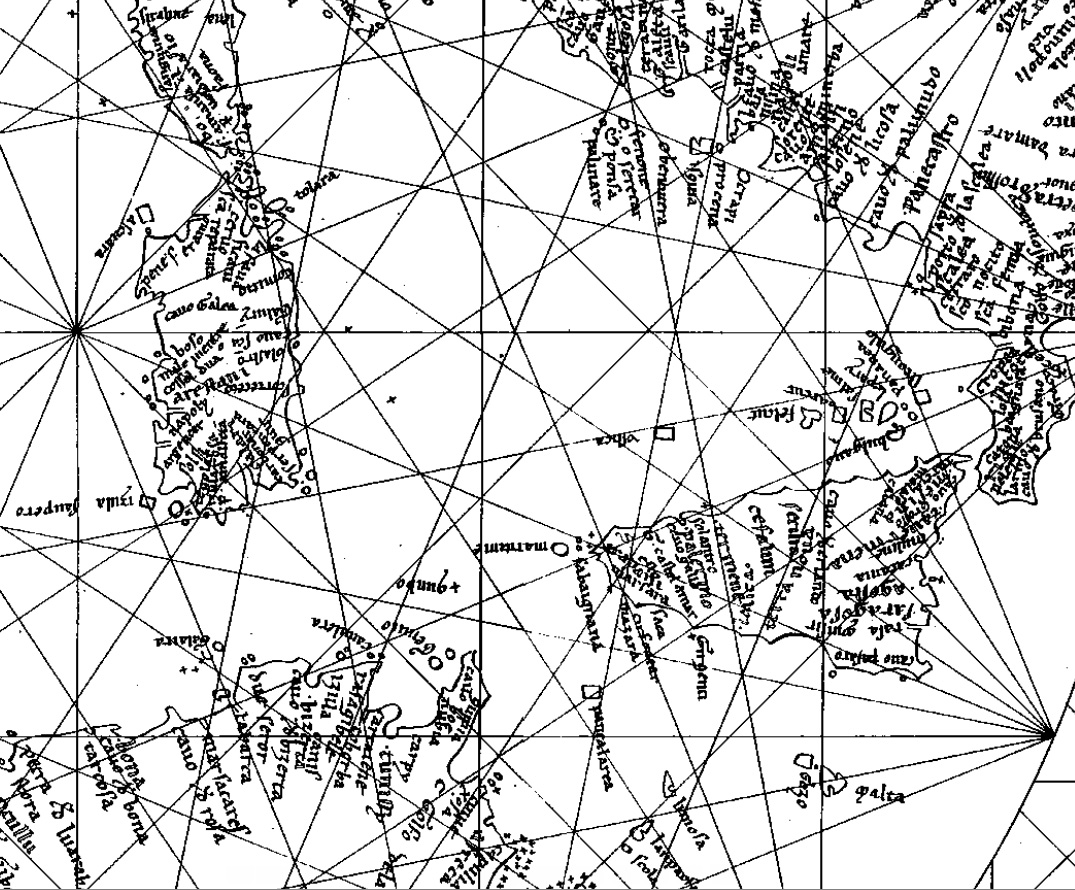 Carte Pisane, c.1270
from the 1852
facsimile made for Santarem
Naples
quilbo = Skerki
Showing the route from Tunis to Naples with the long and dangerous Skerki Bank barring the way
Tunis
Overlapping incidence of toponyms for the Mediterranean litoral
                                                                   Coloured figures are the overlaps shown as %
A very late traditional portolan chart
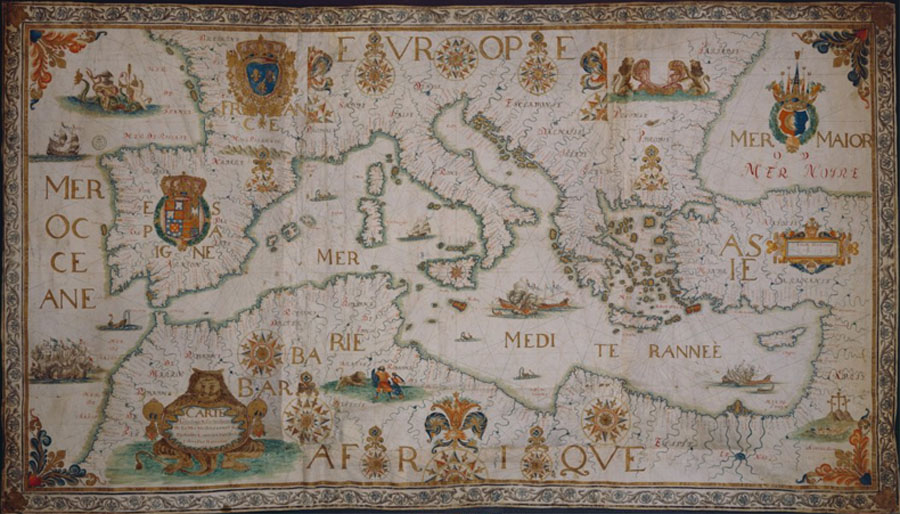 Jean-François Roussin, 1674 (Bibliothèque nationale de France, S.H. Archives 44)
(the black circle, linking the intersection points marked by compass roses, has been added)
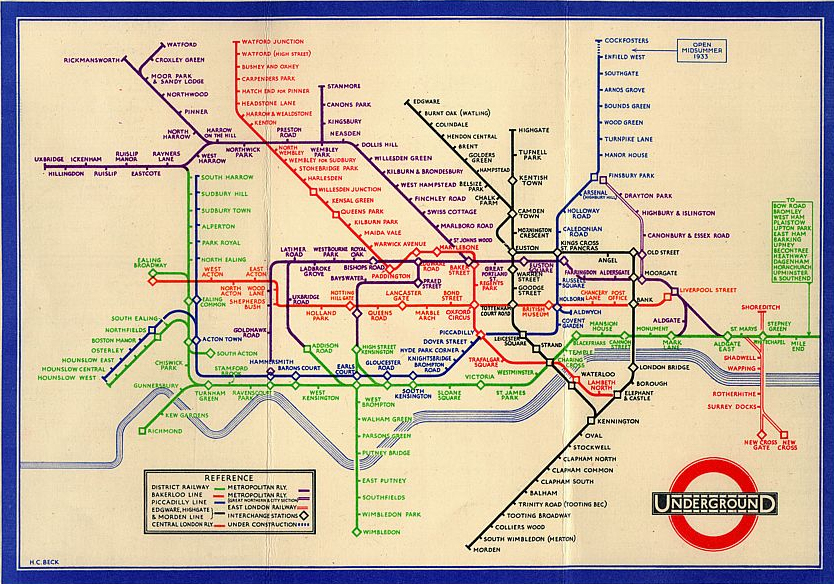 The London Underground Map
F.H. Stingemore, c.1930
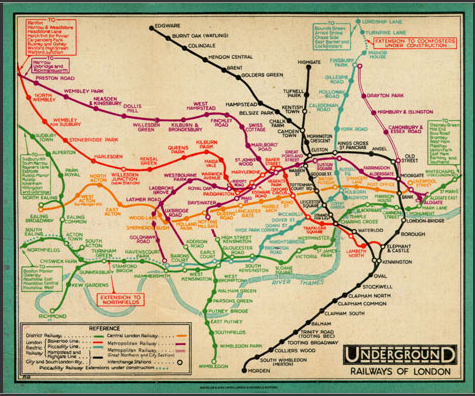 Harry Beck, 1933
Initial letters repeated or separated and turned, thus showing that the convention 
was not understood by Francesco Beccari in 1403 (see note 512)
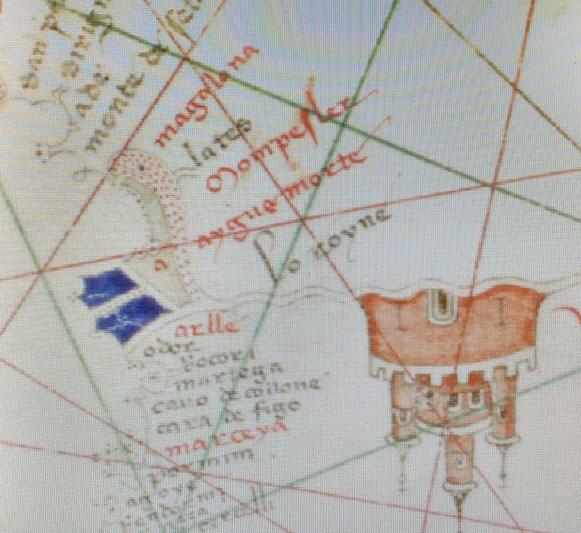 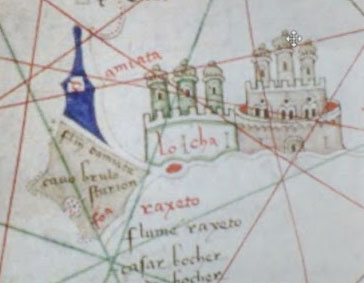 aygue morte has its initial ‘A’ repeated on the island
Damiata has the capital initial ‘D’ placed on the island but rotated
‘Functional’ or ‘Augmented’?
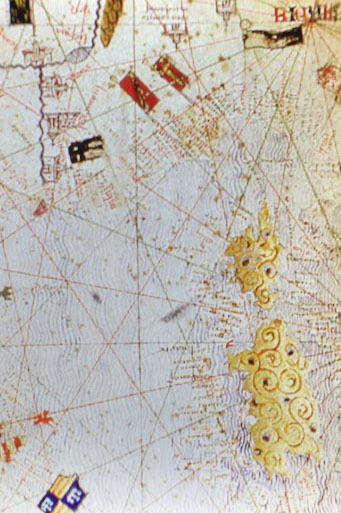 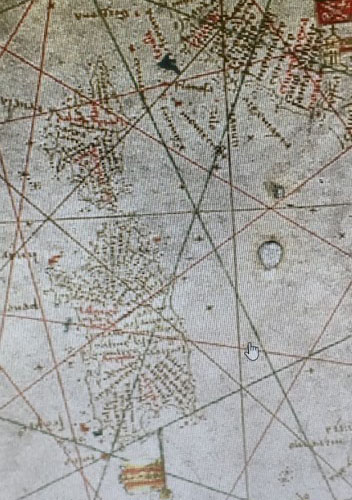 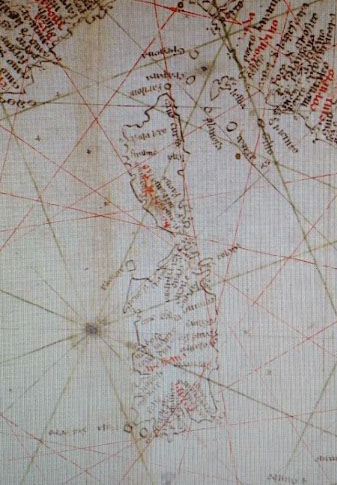 Functional: Carte Pisane, c.1270
intermediate: Soler, 1385
Augmented: Catalan Atlas, 1375
Early outlines for Cyprus and  Crete
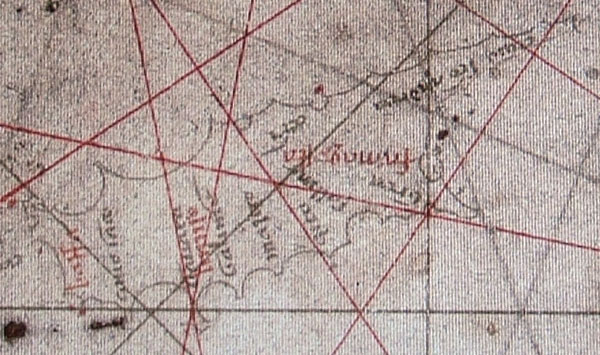 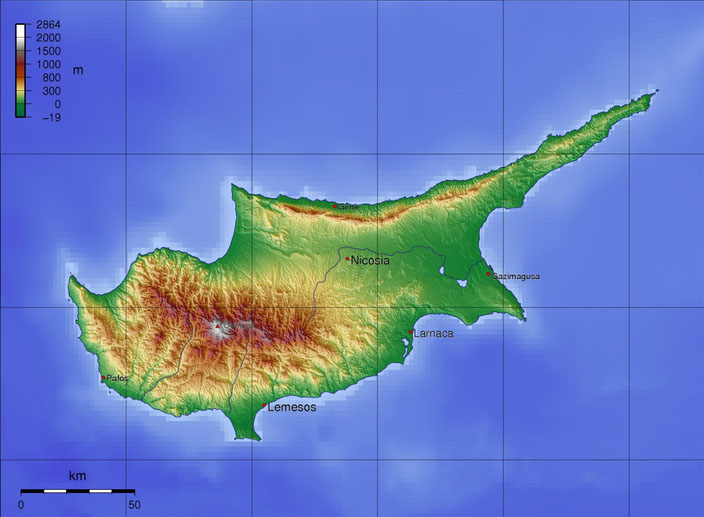 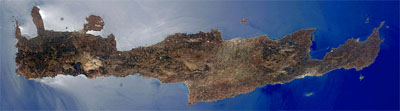 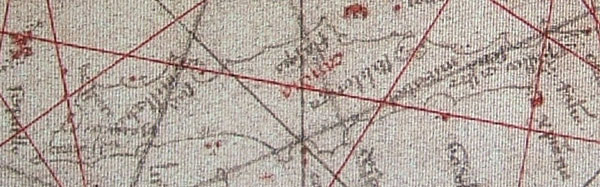 Both from Pietro Vesconte, 1318 (Venice, Museo Correr, Port.28)
Ceylon (Sri Lanka) by Cypriano Sanchez, published by Hondius, 1606
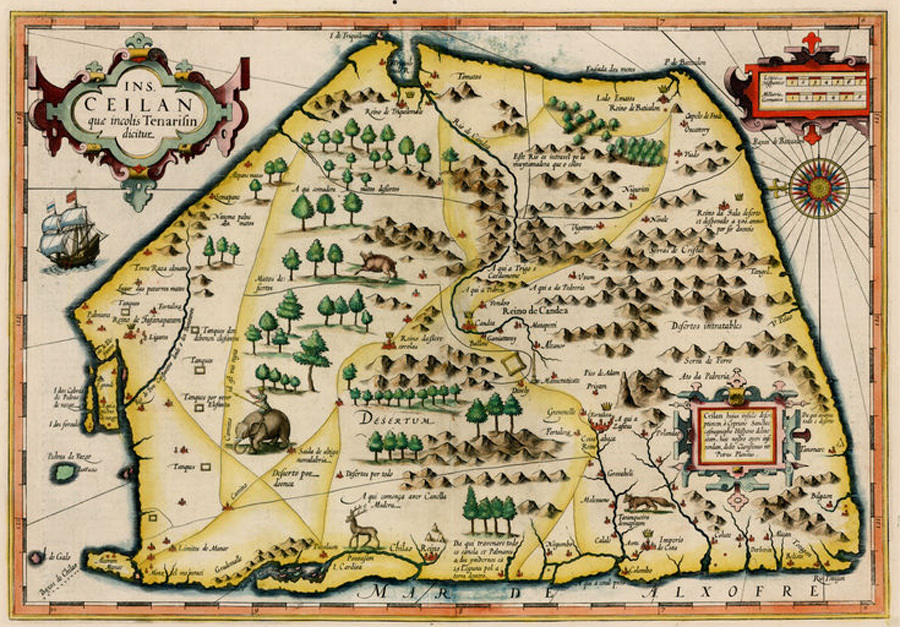 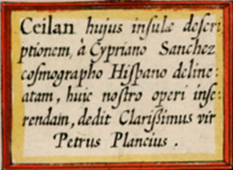 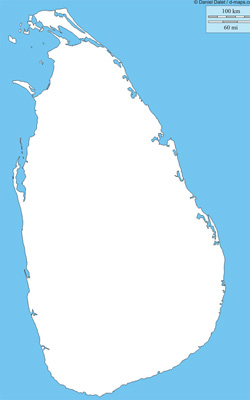 Courtesy of Barry Lawrence Ruderman
Other examples of potentially ‘mnemonic’ island shapes
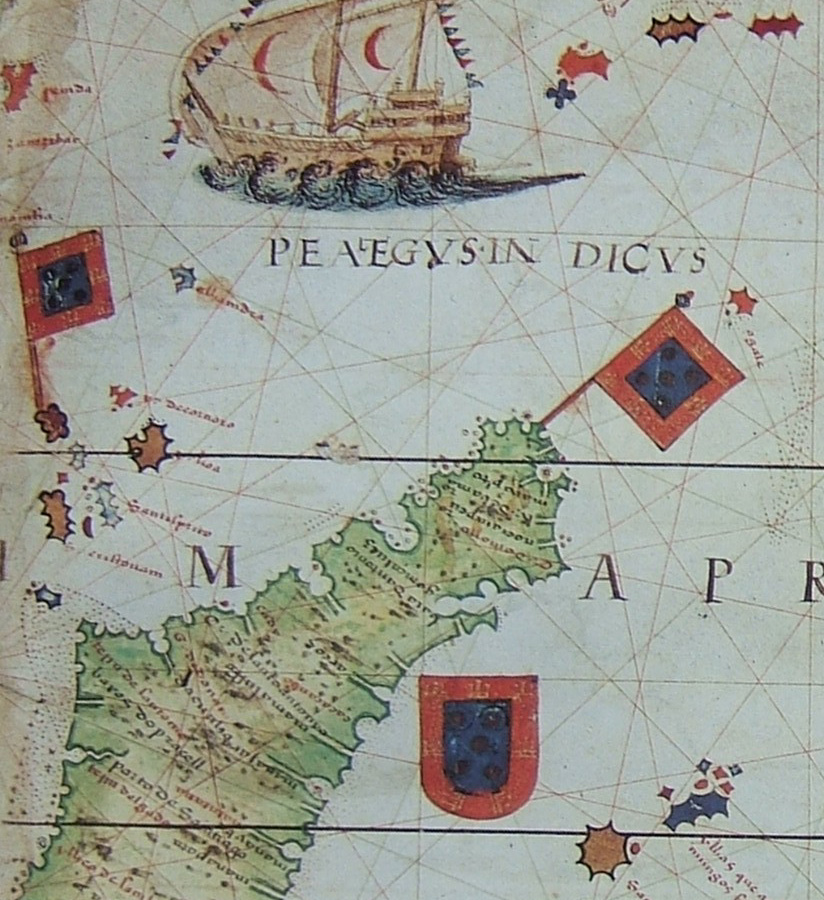 Madagascar
Miller Atlas, 1519   (Bibliothèque nationale de France, DD. 683 / AA.  640)
The Bahamas
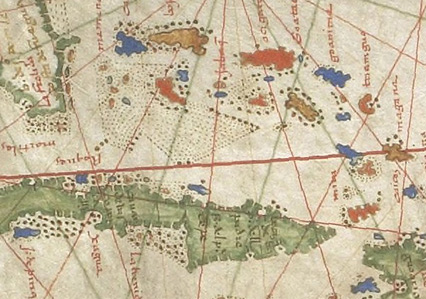 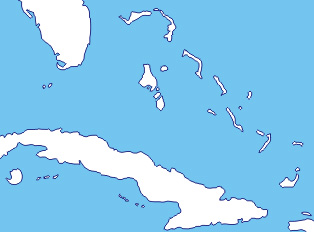 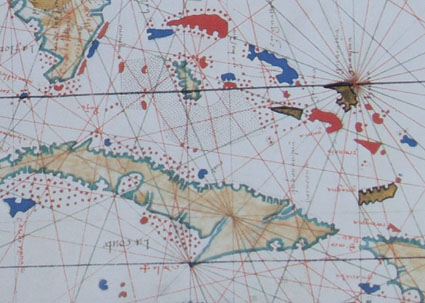 Jorge Reinel, c.1550 (Bibliothèque nationale de France, B. 1148)
The ‘Dauphin Atlas’ c.1538 (Royal Library, The Hague)
ex Robert Putman, Early Sea Charts (1983), pl. 46
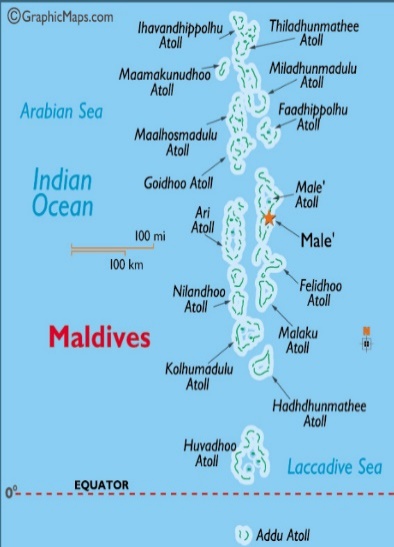 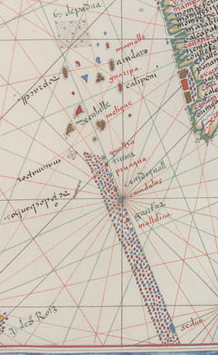 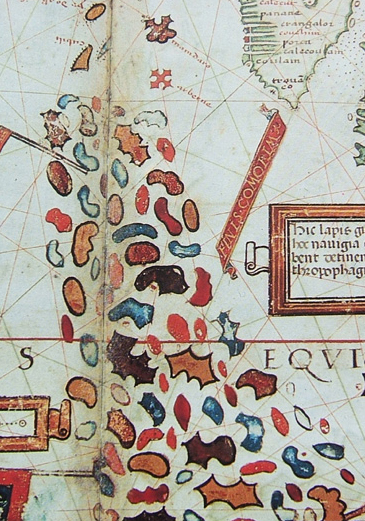 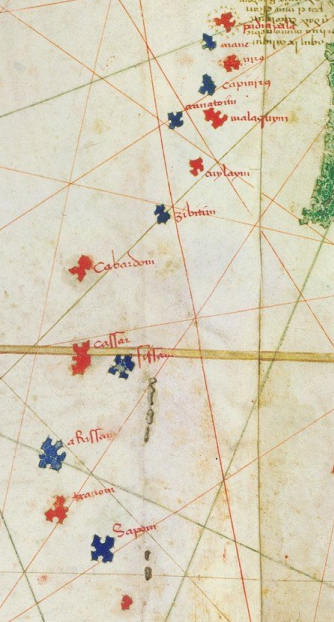 Vaz Dourado, c.1570 (Huntington Library, San Marino)
Miller Atlas, 1519 (Paris, Bibliothèque nationale de France)
Cantino Map, 1502  (Biblioteca Estense, Modena)
Different ways of representing the Maldive Islands
Non-navigational features on early portolan charts
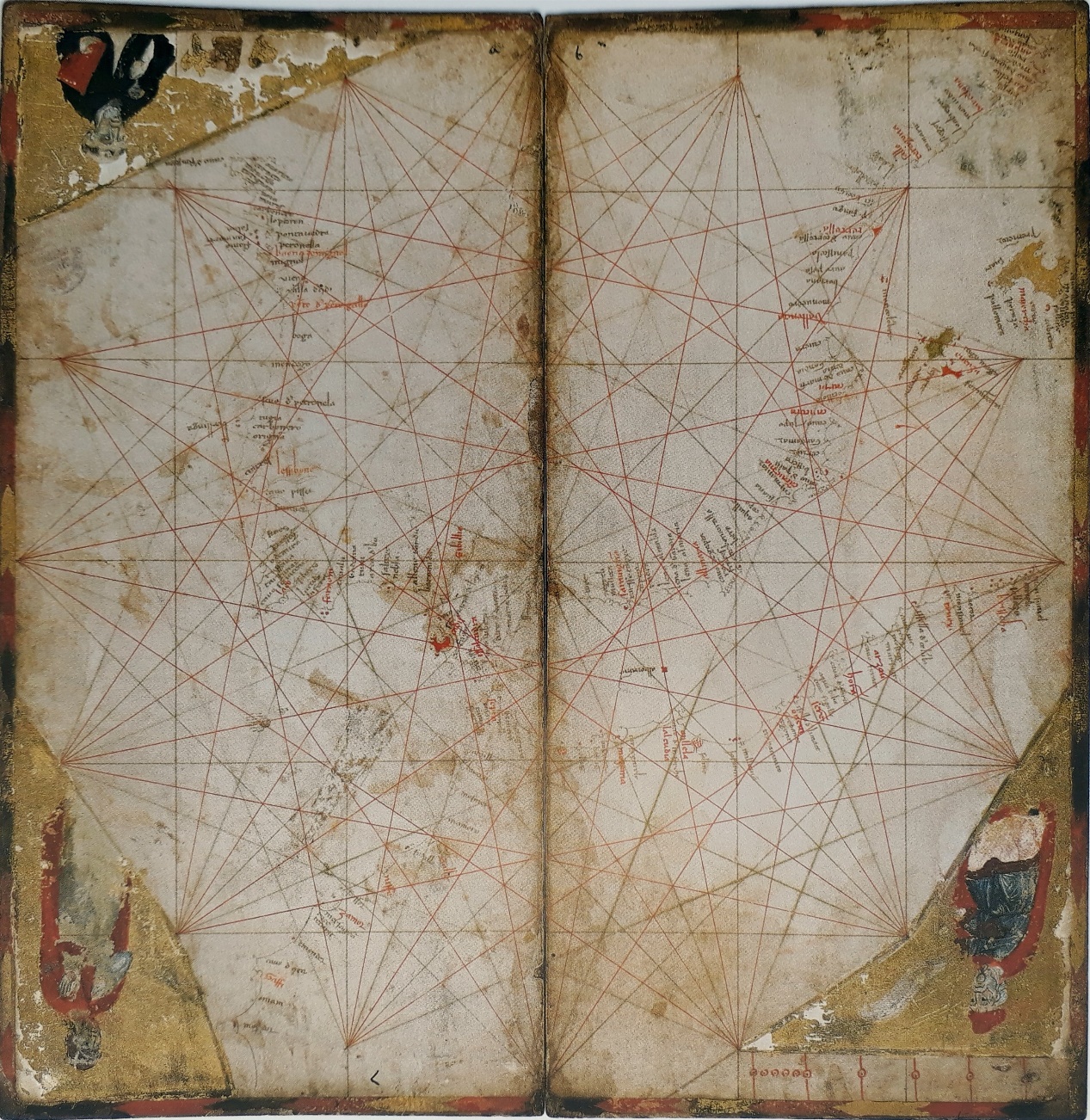 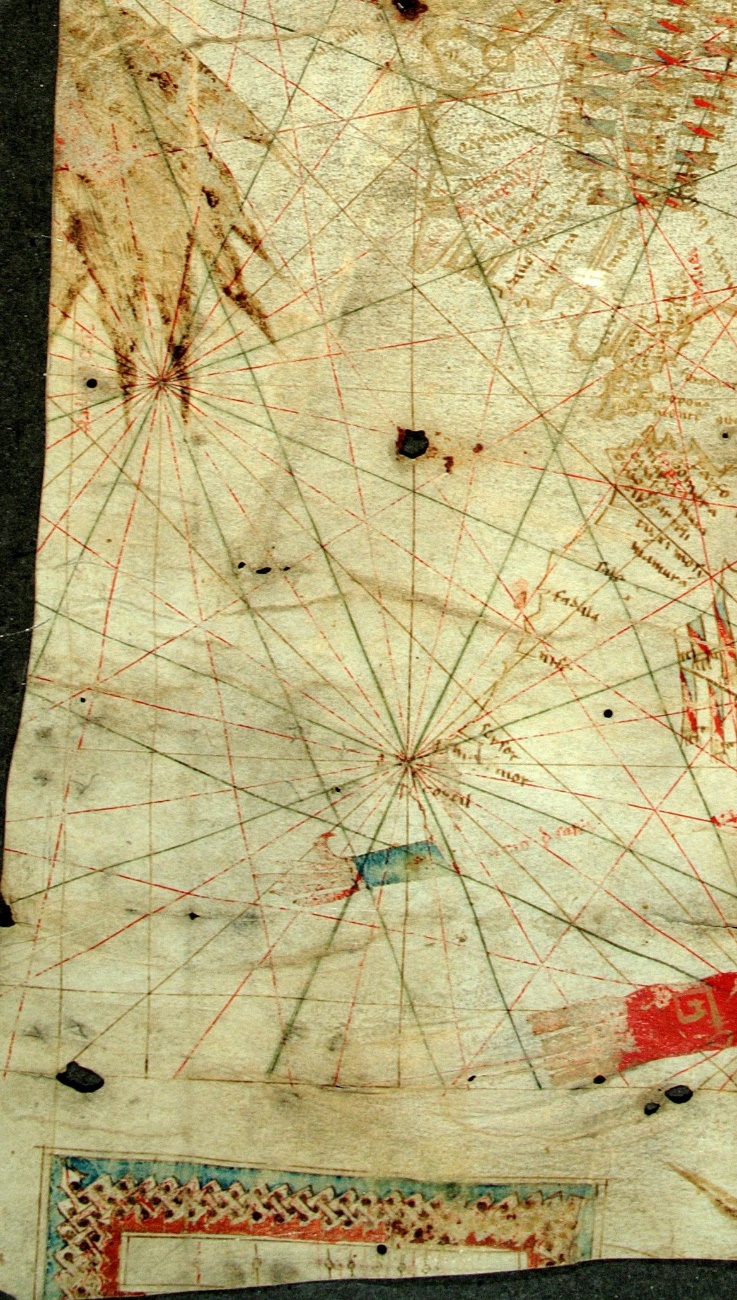 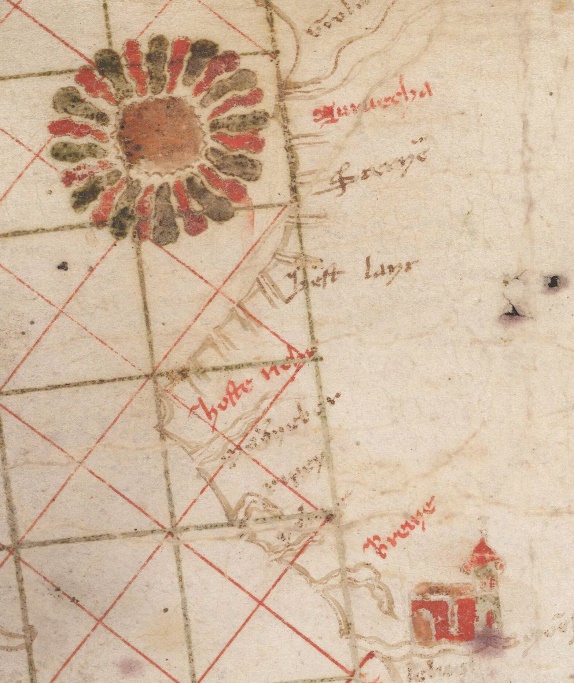 Avignon chart
Lucca chart
Vesconte 1318, Civico Museo Correr, Venice
Was the second Sanudo world map precisely copied from the first? 
And, if so, would that point to the chartmaker Pietro Vesconte as the copyist?
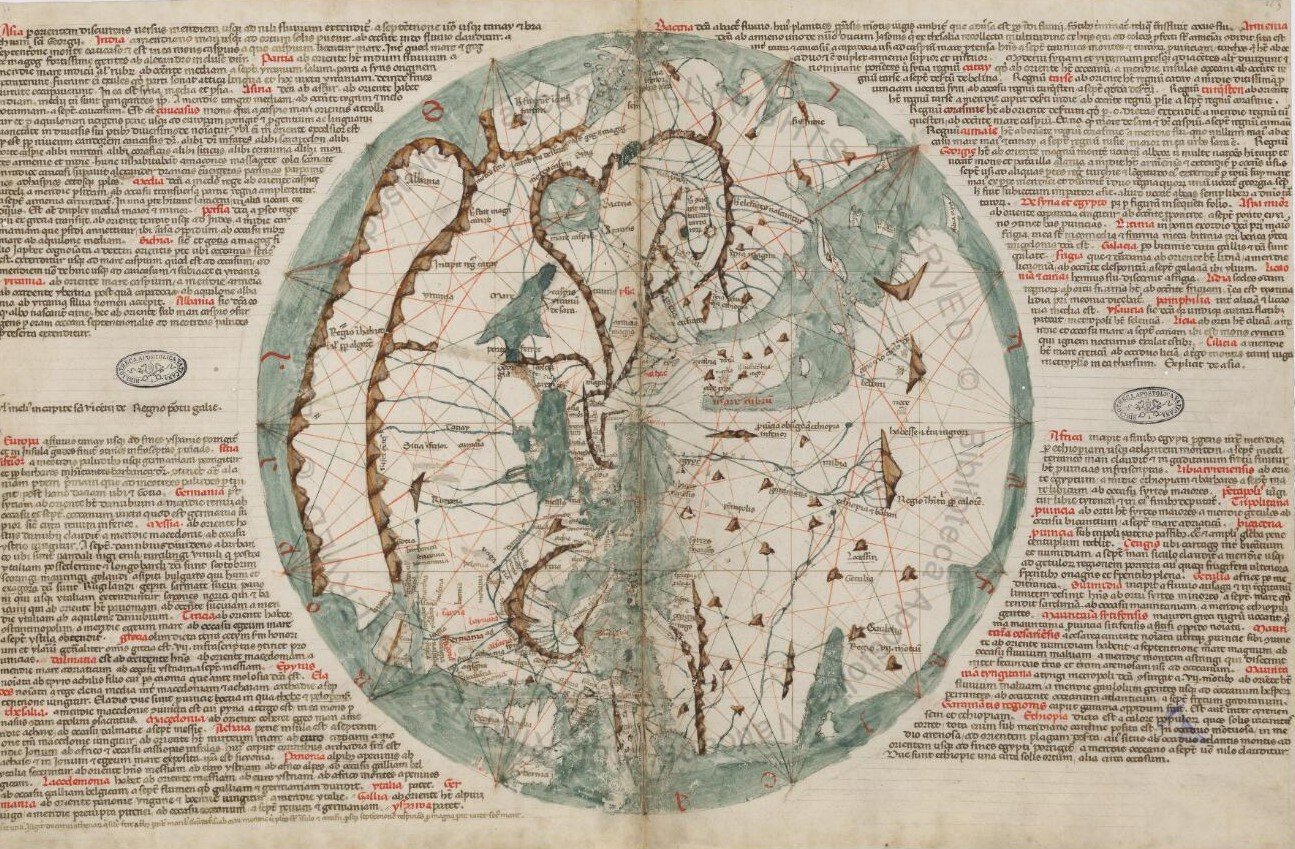 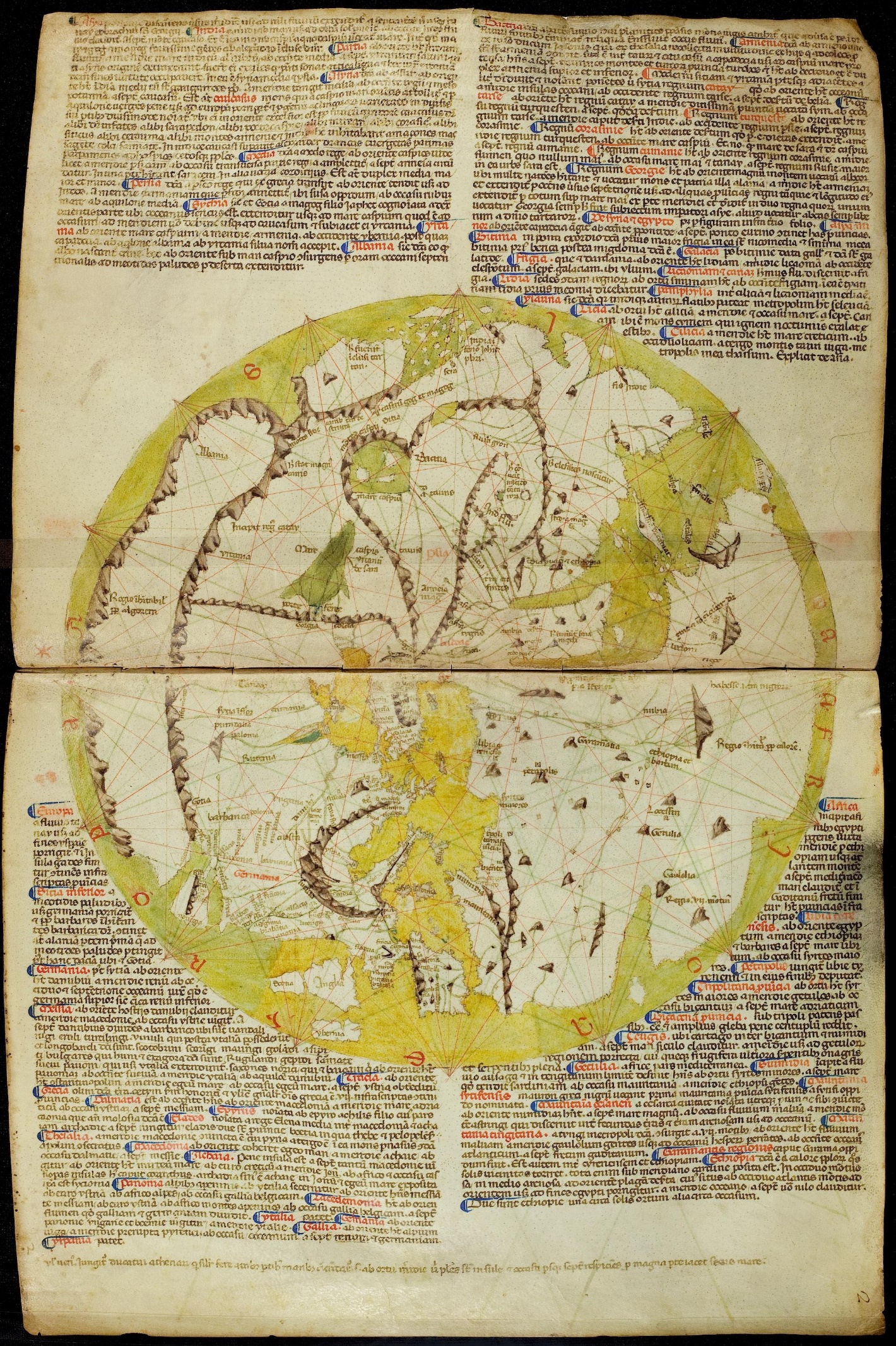 Vatican, Pal. Lat. 1362a
Vatican, Vat. Lat. 2972
Sanudo map: deterioration
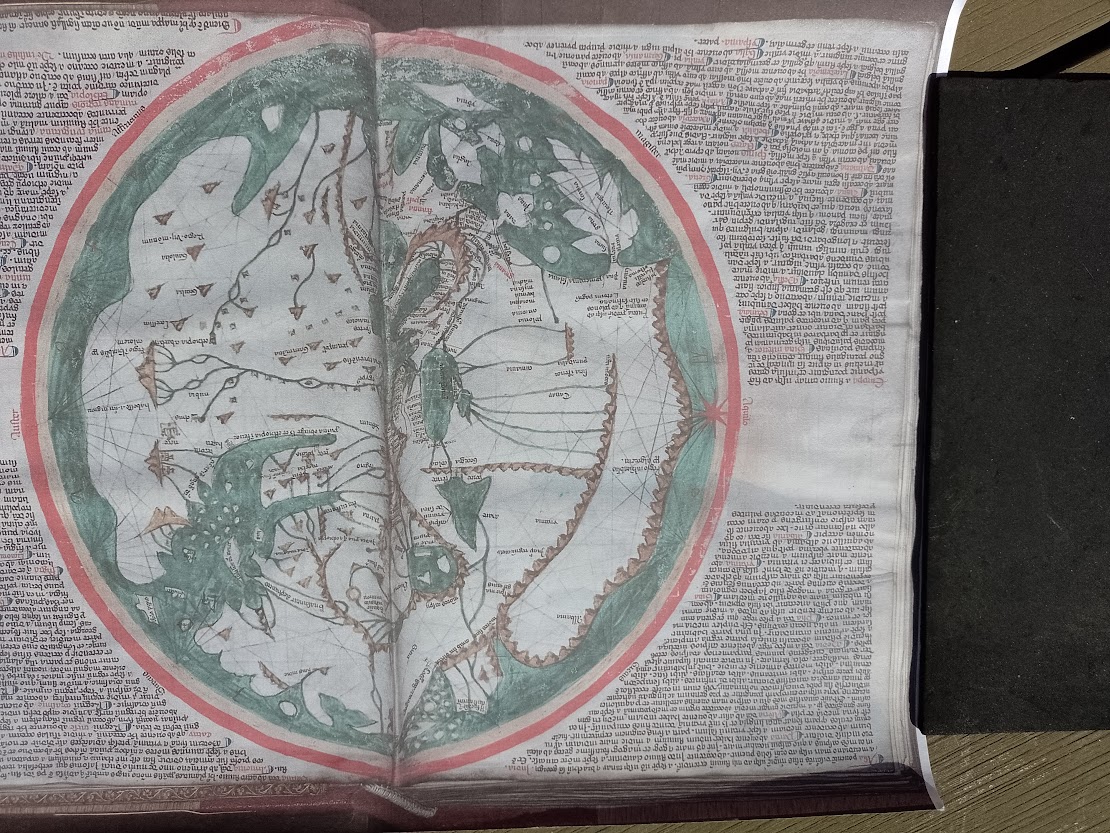 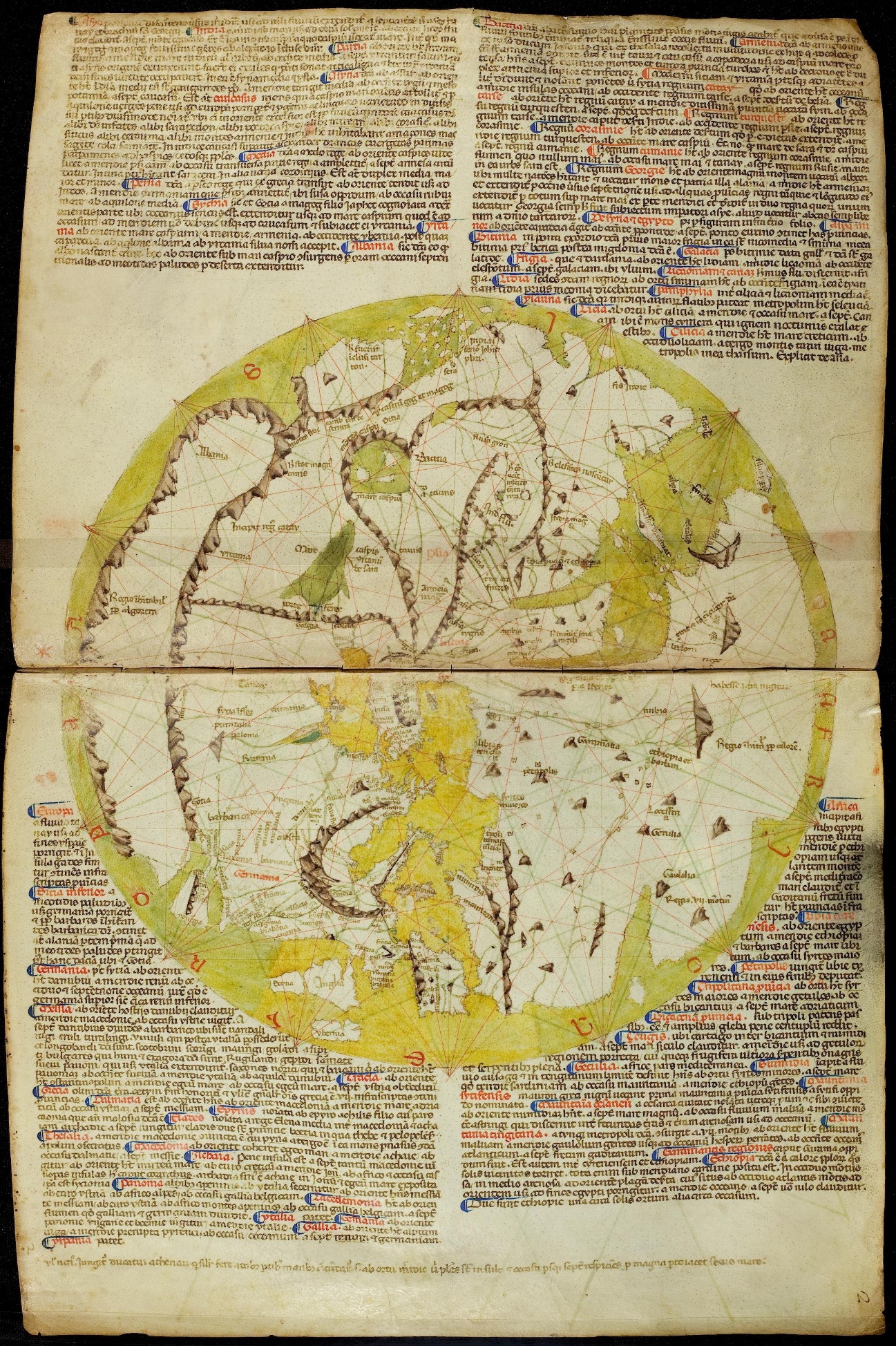 Presentation copy
        Vatican, Pal. Lat. 1362a
Late copy
Brussels, KBR,  MS 9347-8
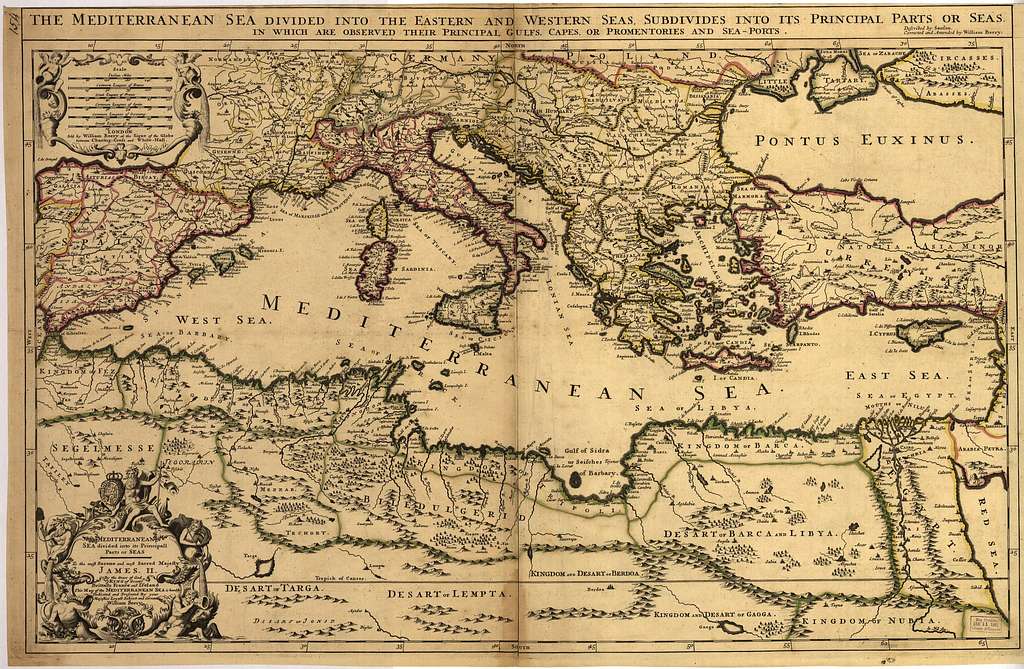 William Berry (1685-8). Dedicated to King James II
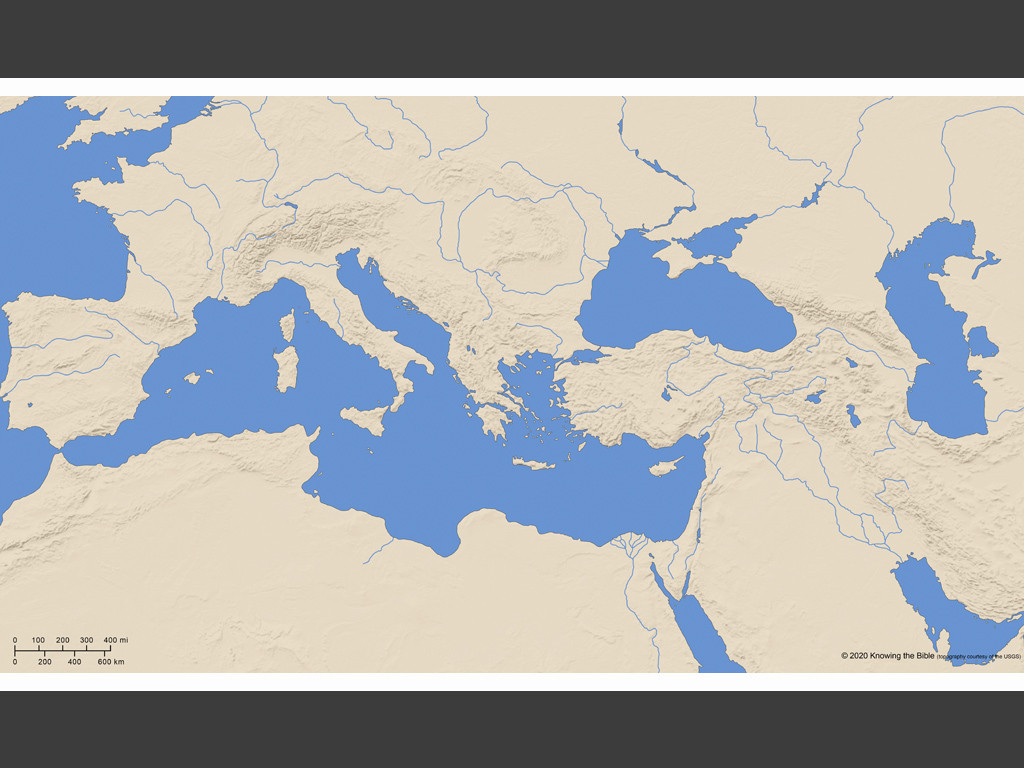 A modern outline
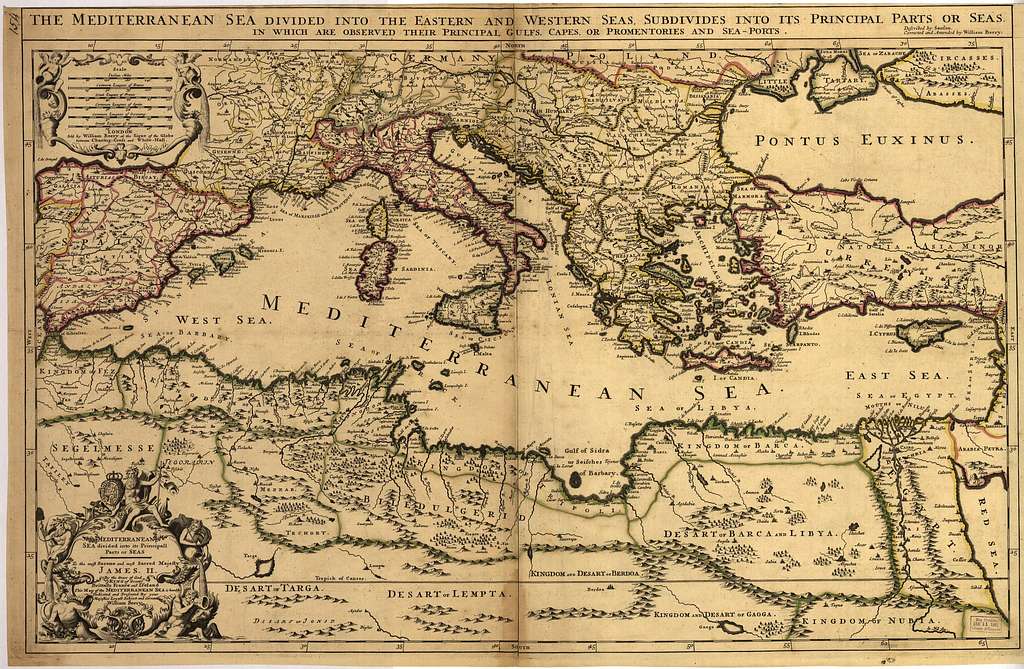 Freebible images.org  Knowing the Bible
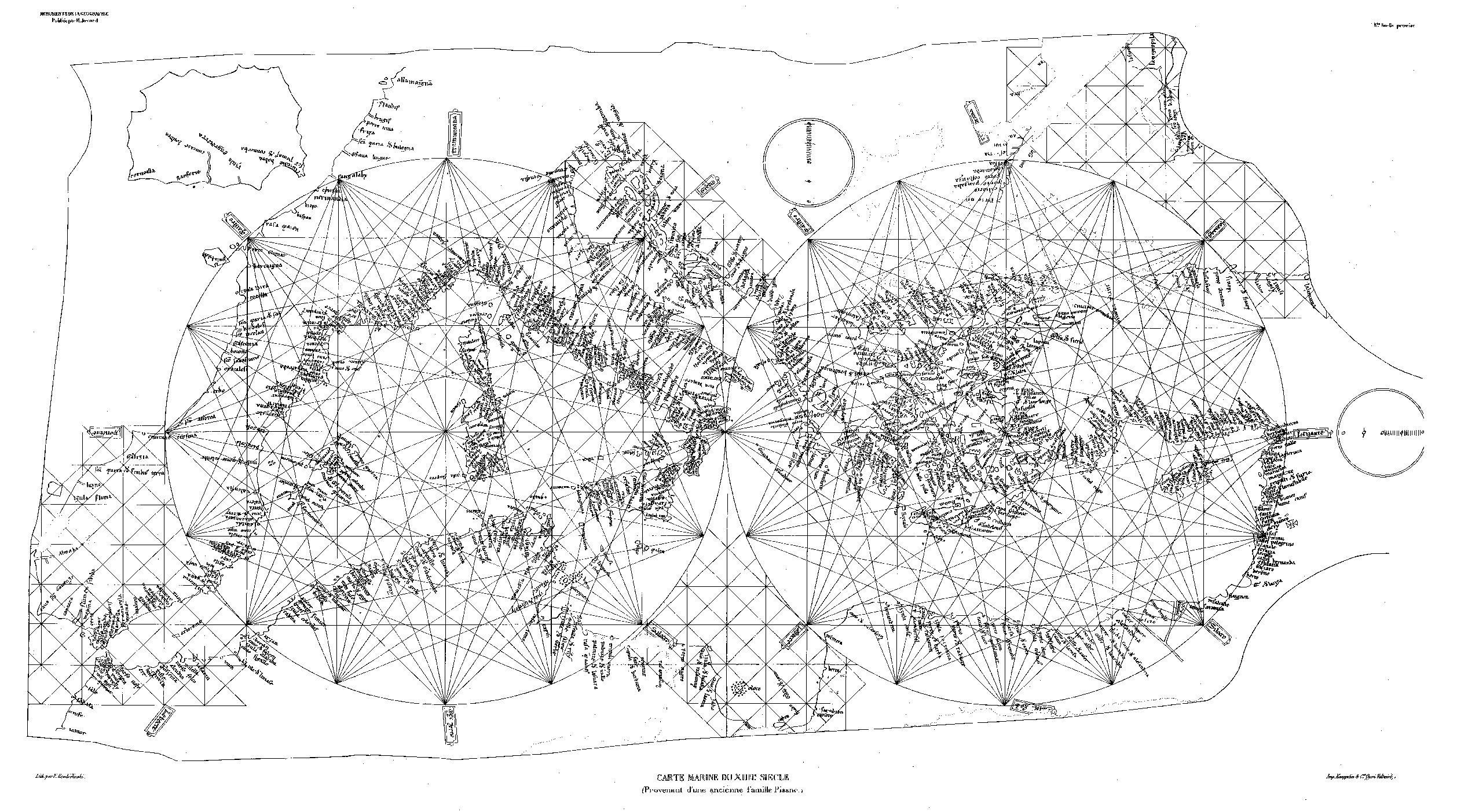 William Berry, 1685-8, supposedly copied from  Nicolas Sanson
Carte Pisane (c.1270). Re-drawing for Jomard 1852 (including detail now missing, e.g. from the Black Sea)